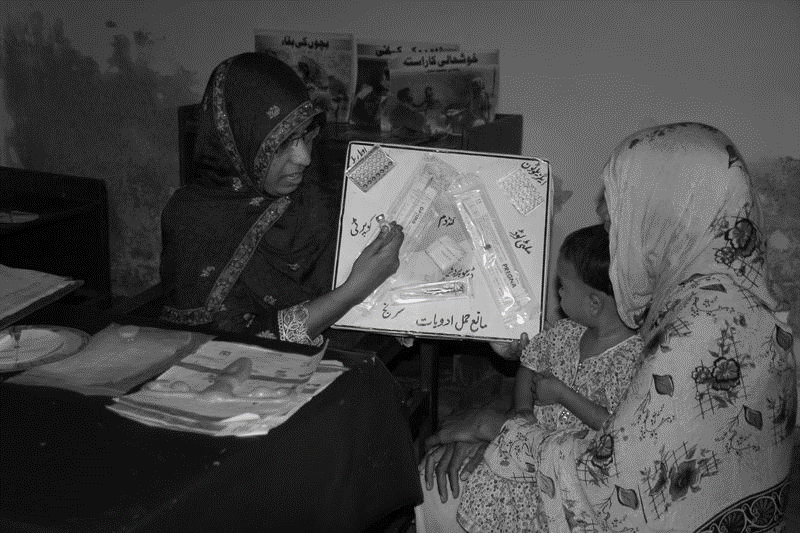 Pathfinder Pakistan
Sindh Family Planning Market Description
June 2023
PURPOSE
01
Overview 
Provide an overview of the family planning market in Sindh province of Pakistan.
The purpose of this preliminary Market Description is to…
Market Performance
Understand who is being served by the market and who the market is failing.
02
03
Opportunities for the Private sector 
Understand who is delivering family planning information and services and to whom with a focus on private sector.
Identifying Customized Solutions
Facilitate common understanding of the family planning landscape, key market function constraints, and identify opportunities for increasing access to and uptake of family planning services through private sector.
04
2
OUTLINE
01
Key Market Constraints
A summary of key constraints identified by market function using the AIM framework
05
Use-Need Analysis
An analysis of Contraceptive Use, family planning users, intenders, and non-intenders, by spacing and limiting
Strategic Logic Model
An initial set of market interventions based on market description information, discussions with key informants and experiential inputs.
02
06
FP Quality & Discontinuation 
Assessment of FP counseling quality and Discontinuation by method and reasons
03
National Context
Family planning, FP2030
07
Assessment of Supply
Trends in service delivery, sources of methods and Information, and messages received, and sources of family planning services
04
Sindh Landscape
Social, demographic and health indicators, Fertility, and Fertility Management trends, Desire for Fertility
3
1. Key Market ConstraintsA summary of key constraints identified by market function using the AIM framework
4
Key Market ConstraintsAIM Analysis for market system performance for Family Planning in Sindh Pakistan
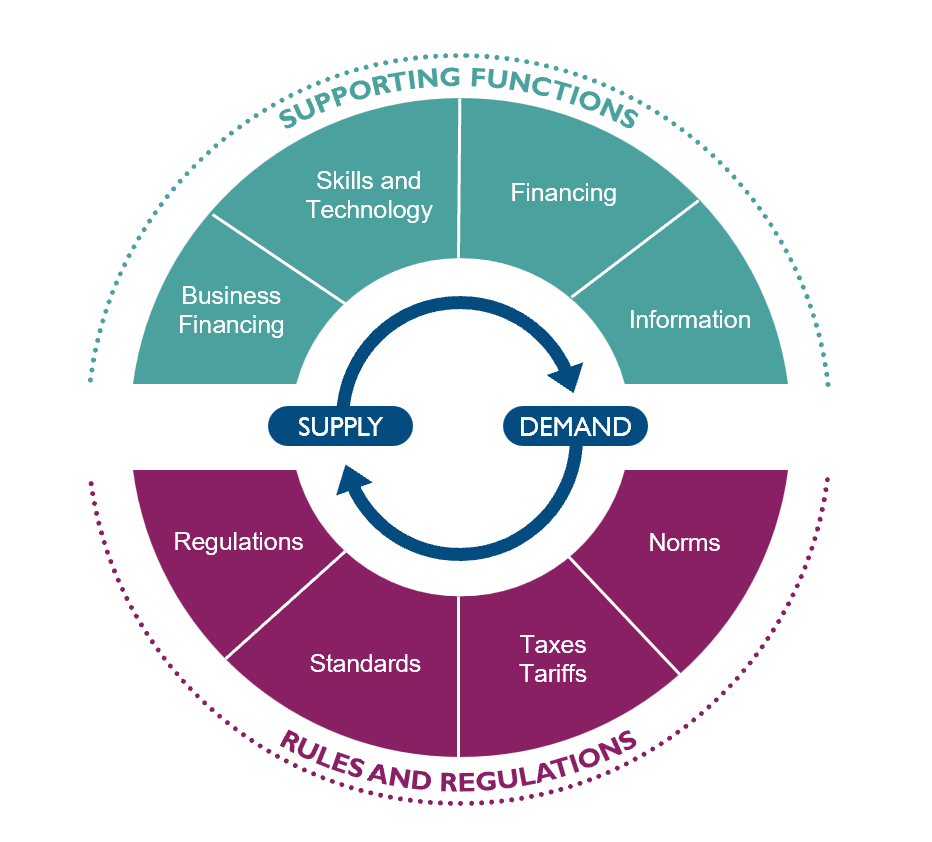 5
Key Market ConstraintsAIM Analysis for market system performance for Family Planning in Sindh Pakistan
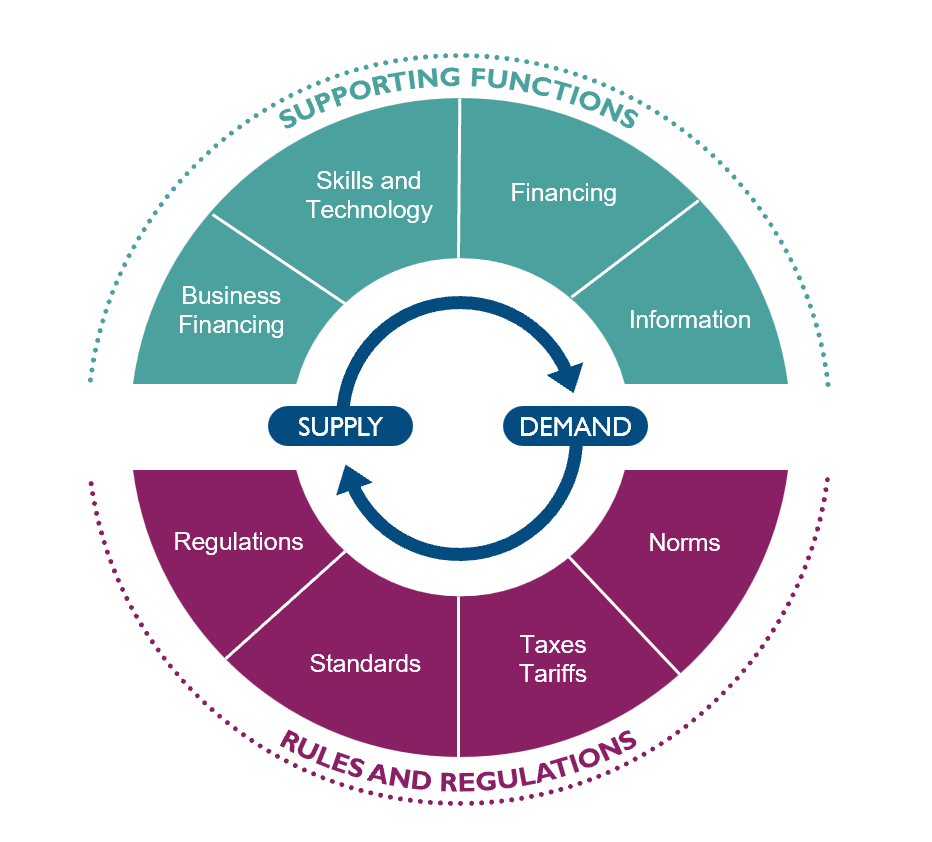 6
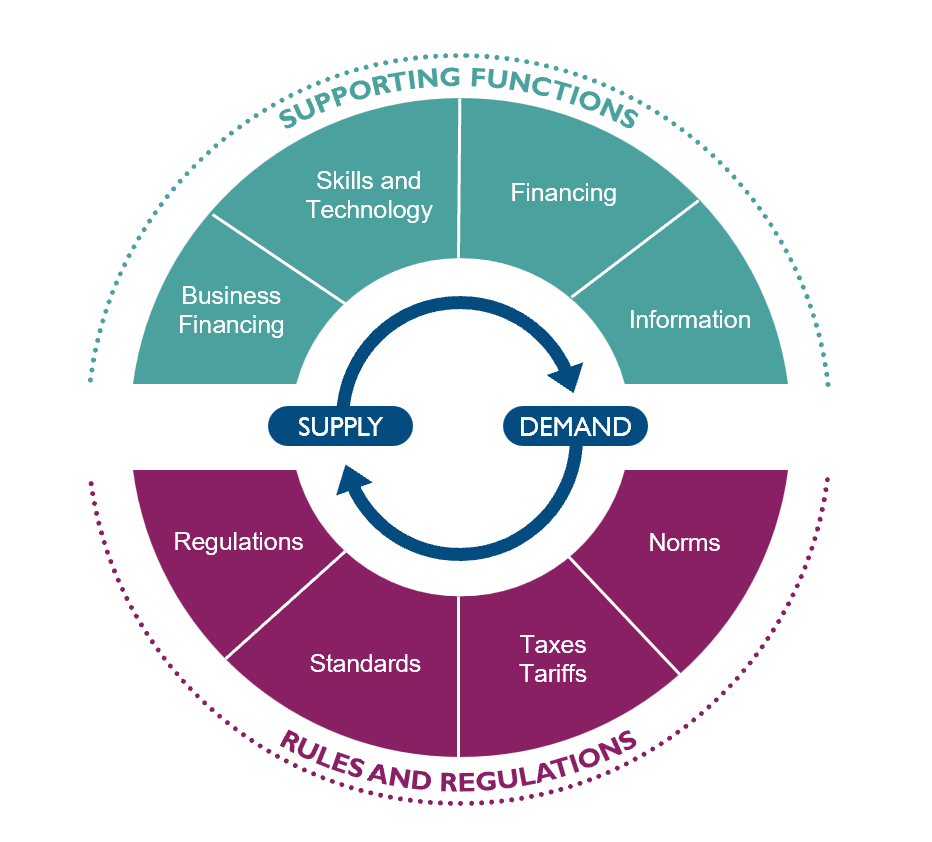 Key Market ConstraintsAIM Analysis for market system performance for Family Planning in Sindh Pakistan
7
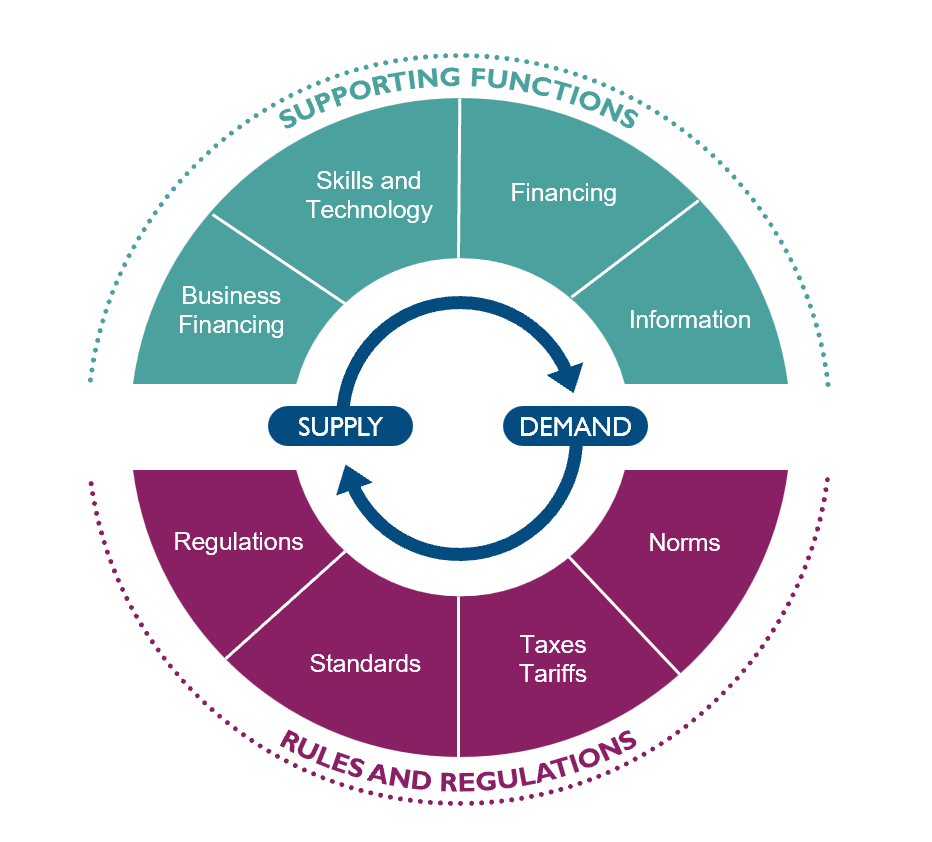 Key Market ConstraintsAIM Analysis for market system performance for Family Planning in Sindh Pakistan
8
2. STRATEGIC LOGIC MODEL FOR SINDHAn initial set of market interventions based on market description information, discussions with key informants and experiential inputs.
9
Vision and Market Entry PointsSINDH FAMILY PLANNING MARKET
Strategic Logic Model For Strengthening Family Planning Markets in Sindh PK
Reduced maternal mortality and morbidity & reduced neonatal mortality
IMPACT: Improved Health Outcomes
Increased adoption and method adherence for short-term methods among women of reproductive age
Increased consumer driven demand for FP and short-term contraceptive information, products, and services 
Improved availability, affordability, and appropriateness (technical and behavioral quality) of FP care & ST methods through a range of urban sector provider and provider networks from social and commercial sectors
OUTCOMES: Increased access to  improved FP  at affordable costs
Improved Stewardship and coordination of FP markets and FP quality focusing on FP quality, expanding short term method contraceptive market, and improving youth driven demand.
Improved market intelligence of need and demand by inclusion of all WRA
Strengthened Rules and market intelligence for supporting private health sector compliance with FP quality standards to deliver person-centered FP care delivered by private health providers 
Access to FP Care expanded through market-based solutions for improved engagement of for-profit health sector including for profit health networks, pharmacies, retail shops, and informal providers. FP care delivered through pharmacies and retail shops strengthened and linked to continuum of care.
Family planning messages disseminated creatively and frequently as a cross-cutting theme through mass media, particularly television
Digital investments leveraged for improved access to FP information, products, and services
Men are mobilized and supported in championing FP and women’s agency to choose FP.
OUTPUTS: Improved  performance of  mixed health markets in Sindh
INPUTS: Market Interventions
INPUTS: Market InterventionsFor Strengthening Family Planning Markets in Sindh PK
Strengthen local platforms for private sector and public-private dialogue to strengthen contraceptive Market supply, improve Rules for FP quality, and strengthen youth-driven demand. 
Leverage investments in SMOs for multi-lateral collaborations to expand FP markets for short-term methods to for-profit hospitals/hospital networks and laboratory networks. 
Explore and test FP service delivery models including for men, for Pharmacy, Retail store-based, and traditional service providers.
Collaborate with Sindh Healthcare Commission (SHC) and local market actors to integrate and implement FP standards in quality assessment of private providers for licensing.
Digital FP Marketplace for demand aggregation and leveraging existing infrastructure and investments.
Facilitate GoS in implementing media engagement strategy through private sector partners for creating salience of FP and Sindh Narrative on Population
Community-based campaigns aimed at men for building social salience of FP
Improved market intelligence by: Market survey among consumers of for-profit services, for profit providers, advocacy for inclusion of  Unmarried WRA in collaboration with NIPS, POP Council, PAP, PBS, etc.
3. National ContextA summary of the overall national landscape related to Family planning and FP2030 commitments
13
Low contraceptive use across the country
The national modern CPR stands at 25% (Sindh: 24%) with 9.6 million (Sindh: 2.4 million) MWRA using modern FP methods.
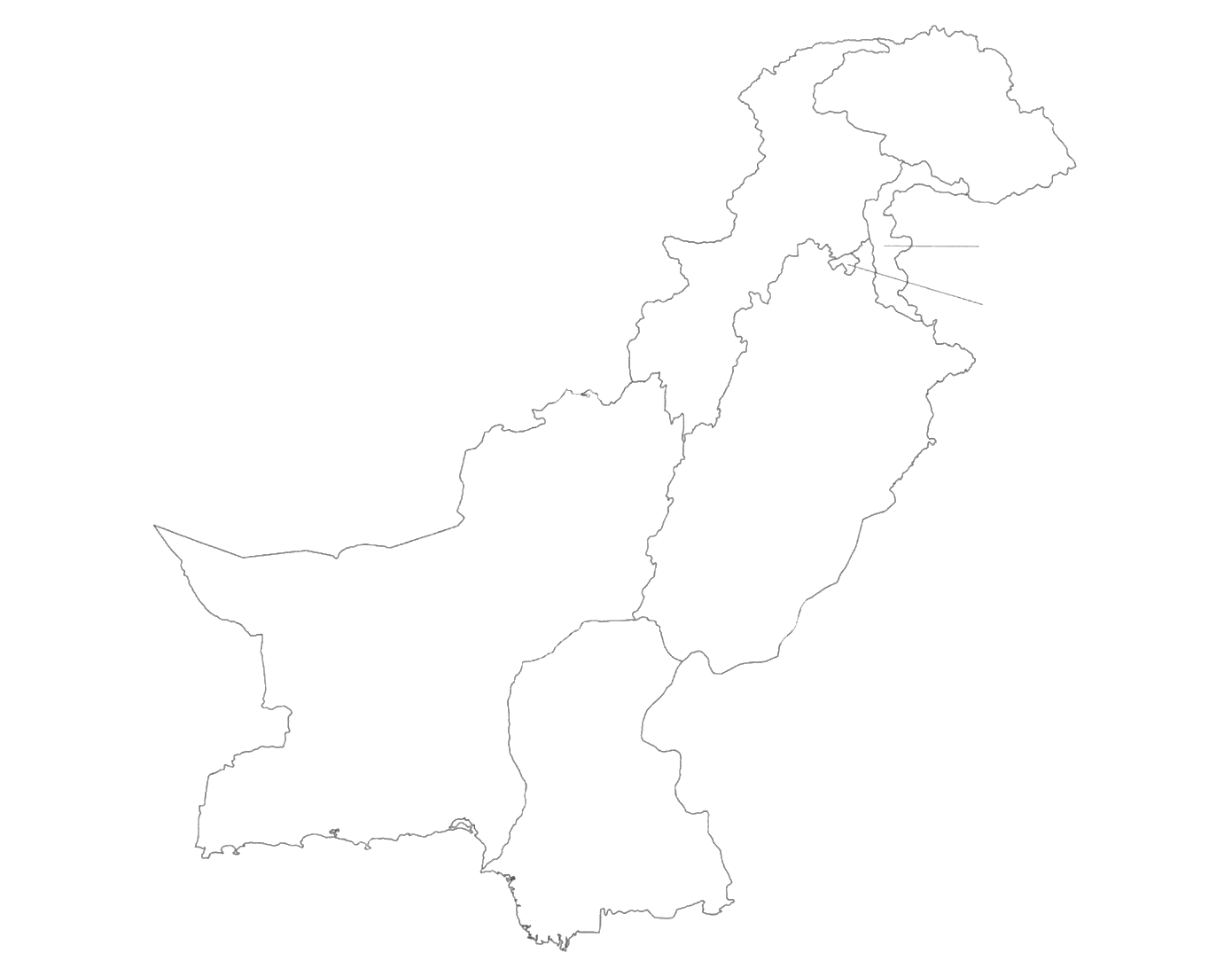 7.8 million
0.4 million
30%
Population
No. of Users
mCPR
Gilgit
Baltistan
(GB)
39.8 million
1.5 million 
23%
Khyber
Pakhtun-khwa
Azad Jammu & Kashmir (AJK)
Islamabad Capital Territory (ICT)
PAKISTAN
	
249.6 million
10 million
25%
127.4 million
5.5 million 
27%
Punjab
21.9 million
0.5 million 
14%
Balochistan
57.9 million
2.5 million
24%
Sindh
*Separate population estimates for ICT, GB, & AJK currently not available
Data sources: Digital Census 2023 (As of April 30th)  & PDHS 2017-18
14
CPR is not tracking to achieve FP 2030 commitments
The national FP2030 commitment is to raise the CPR from 34% to 50% by 2025 and to 60% by 2030 while the provincial commitment for Sindh is to raise the CPR from 30% to 47% by 2025 and to 57% by 2030.
15
Data sources: FP2030
National FP 2030 Commitments - Objectives
Adapt and implement evidence-based progressive policy reforms with political will and enabling environment at all levels
Universal access to services to lower fertility rates and address unmet need for            	         contraception
Addressing information and service needs specially to remote areas
Gearing for Uniform Understanding of National Narrative
Contraceptive commodity security and efficient supply mechanism
Legislative Support
Institutionalization of human development and system strengthening to sustain FP efforts
Monitoring and evaluation for results and effectiveness
Financial Commitment Objective: Mobilizing Funds and Allocations for FP/RH activities
16
4. SINDH LANDSCAPESocial, demographic and health indicators, Fertility, and Fertility Management trends, Desire for Fertility
17
SINDH: An Overview of the Context
Data sources: WHO Vital Signs Report (2022)
18
Total fertility rate declined over time
Total Fertility Rate (TFR) in Pakistan and Sindh has steadily (if slowly) declined from 4.9 and 4.5, respectively, to 3.6 births per MWRA.
19
Data sources: PDHS 2017-18
61% MWRA indicating a need for spacing or limiting
61% MWRA either want no more children, want a child after two years, or are unsure about when they want to have next their child indicating a strong latent demand for family planning.
20
Data sources: PDHS 2017-18
Desire to limit fertility increases with the number of children
21% MWRA with two children and 52% MWRA with three children want no more children. The desire to limit fertility becomes strong after the fourth child with more than 70% MWRA with four, five, and six plus children wanting no more children.
21
Data sources: PDHS 2017-18
Breaking down DEMAND for FP in Sindh
48% MWRA have a need for FP: 29% of MWRA report a need for limiting, while19% MWRA report a need for spacing. 52% report having no need for FP (are pregnant, intend to get pregnant, or do not want to limit/space births).
22
Data sources: Digital Census 2023 (As of April 30th)  & PDHS 2017-18
The mCPR in Sindh has remained relatively stagnant since 2006-07
In line with national trends, just over 10% of women continue to report history of induced abortion for fertility management, since 2012-13.
mCPR
History of 
Induced Abortion
Traditional Methods
23
Data sources: PDHS 1990-91, 2006-07, 2012-13, 2017-18
Method mix has remained consistent over time
Sterilization and condoms drove contraceptive use for MWRA in 1991 and 2018; Oral Pills and Injectables made modest contributions to the method mix from 2013, while LARCs (IUDs and Implants) accounted for less than three percent of mCPR in 2017-18.
24
Data sources: PDHS 2017-18
5. SINDH A Use/Need Analysis of Contraceptive & Family Planning Markets
25
Approach to understanding the market
Demand
Intention
Use
Who the Market is Serving
Number of Married Women of Reproductive Age (MWRA) with a need for FP
Number of MWRA who intend to use modern FP methods or use traditional methods
“Intenders”
Number of MWRA who currently use modern FP methods
“Users”
Who the Market is Failing
Number of MWRA projected to discontinue method in 12 months
“Discontinuers”
Number Unmarried Women of Reproductive Age with a need for FP
Number of MWRA who do not intend to use any FP methods
“Non-Intenders”
26
The demand for FP in Sindh is under-estimated at 5 million MWRA of which ~50% of the demand is met with modern FP, with over 2.5 million MWRA living with unmet need for FP.
Demand
Intention
Use
Who the Market is Serving
5 million
 Number of Married Women of Reproductive Age (MWRA) with a need for FP
1.4 million
Number of MWRA who intend to use modern FP methods or use traditional methods
“Intenders”
2.5 million
Number of MWRA who currently use modern FP methods
“Users”
Who the Market is Failing
0.8 million
Number of MWRA projected to discontinue method in 12 months
“Discontinuers”
>3 million
Number Unmarried Women of Reproductive Age
Need for contraception not calculated & not included in Demand estimates
1.1 million
Number of MWRA who do not intend to use any FP methods
“Non-Intenders”
27
Data sources: Digital Census 2023 (As of April 30th)  & PDHS 2017-18
2.5 million MWRA currently using FP in Sindh
With an mCPR of 24% and 50% demand for FP satisfied, there are approximately 2.5 million MWRA currently using modern contraceptive methods in Sindh. 2.5 million MWRA have a need for FP of which only 34% (1.4 million) intend to use modern FP in the future.
28
Data sources: Digital Census 2023 (As of April 30th)  & PDHS 2017-18
Of the 1.9 million MWRA with a need for limiting, 64% are using a modern FP method
MWRA with need for limiting are older with average age >35 years; 54% are sterilized, while 33% of the MWRA not using are intending to use in the future. 37% of the users and 34% of the non-users report a history of induced abortion.
29
Data sources: Digital Census 2023 (As of April 30th)  & PDHS 2017-18
Of the 2 million MWRA with a need for spacing, 30% are using a modern FP method
MWRA with need for spacing are younger with average age >28 years; 56% are condoms, while 55% of the MWRA not using are intending to use in the future. 43% of the users and 57% of the non-users report a history of induced abortion.
30
Data sources: Digital Census 2023 (As of April 30th)  & PDHS 2017-18
Users – Method Mix Disaggregated by Age
Limited use amongst young people with less than 50,000 users. Skewed method mix for 15-19 and 30-49 aged MWRA. Predominantly Condoms and Sterilization.
31
Data sources: Digital Census 2023 (As of April 30th)  & PDHS 2017-18
Users – Method Mix Disaggregated by Residence
Skewed Method Mix in urban areas. Predominantly Condoms and Female Sterilization.
32
Data sources: Digital Census 2023 (As of April 30th)  & PDHS 2017-18
Users – Method Mix Disaggregated by Wealth
Skewed Method Mix, particularly in upper wealth quintiles: Predominantly Condoms and Female Sterilization.
33
Data sources: Digital Census 2023 (As of April 30th)  & PDHS 2017-18
Intention to use modern FP by Age
20-29 aged MWRA have the highest proportion (38%) of intenders while the 30-49 aged MWRA have the highest market size for intenders (0.7 million).
34
Data sources: Digital Census 2023 (As of April 30th)  & PDHS 2017-18
Intention to use modern FP by Geography
Urban MWRA have the higher proportion (39%)  of intenders and the larger market size as well (0.9 million).
35
Data sources: Digital Census 2023 (As of April 30th)  & PDHS 2017-18
Intention to use modern FP by Wealth
Fourth wealth quintile has the highest proportion (40%) of intenders while the lowest wealth quintile has the largest market size (0.5 million).
36
Data sources: Digital Census 2023 (As of April 30th)  & PDHS 2017-18
Predictors of Intention and Use
High prevalence of unfavorable predictors of intention (personal opposition, potentially driven by fear of side-effects, opposition from husband, religious prohibition, and agency to spend) amongst non-intenders compared to intenders.
Lack of access/distance to and cost of FP services are primary barriers to adoption of FP by intenders
37
Data sources: PDHS 2017-18
6. FP Quality & Discontinuation Assessment of FP counseling quality and Discontinuation by method and reasons
38
Quality of Care: Method Information Index (MII)
The MII is a three question index that summarizes whether service providers supply adequate information to women when receiving family planning (FP) services
41% of current users were told about none of the three MII indicators with only 21% informed about all three. 66% users reported being told about how to deal with side effects, 50% were told about other FP methods, and 37% were told about side-effects.
39
Sources: PDHS 2017-18
1-year discontinuation rate of 30% due to poor counseling, adverse effects of LARCs, and poor technical quality of care
Methods Discontinued in the Last Five Years
Reasons for Discontinuing Method
Sources: PDHS 2017-18
40
7. SINDH ASSESSMENT OF SUPPLYTrends in service delivery, sources of methods and Information, and messages received, and sources of family planning services
41
The National Healthcare System
FP services are largely provided through the first and second administrative levels in the healthcare system i.e., public and non-profit private Mid-level healthcare providers operating at the Community and Union Council levels.
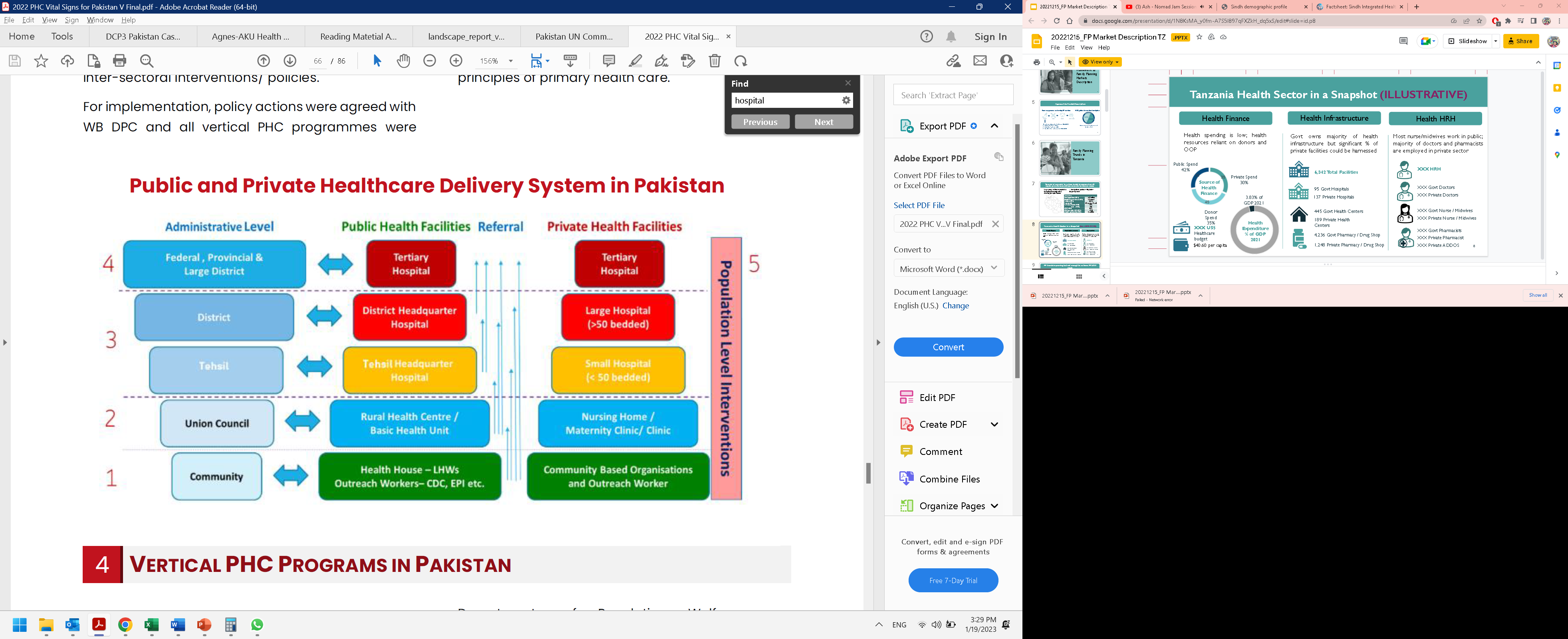 Sources: WHO Vital Signs Report (2022)
42`
34,070 private sector service delivery units in SindhImplants: 15% of users served by NGOs and private facilities. IUDs: 29% of users served by NGOs and private facilities.Injectables: 25% of users served by NGOs and private facilities, 2% by dispenser/pharmacy, and 4% by informal sector. Pills: 12% of users served by NGOs and private facilities, 22% by pharmacies, and 19% by retail shops. Male condoms:  3% of users served by NGOs and private facilities, 34% served by pharmacies, 48% by retail shops
43
Sources: WHO Vital Signs (2022), Private Sector Landscape Assessment for FP (2016), Provincial Assembly Sindh (2019)
SINDH: Complex FP Commodity Flow
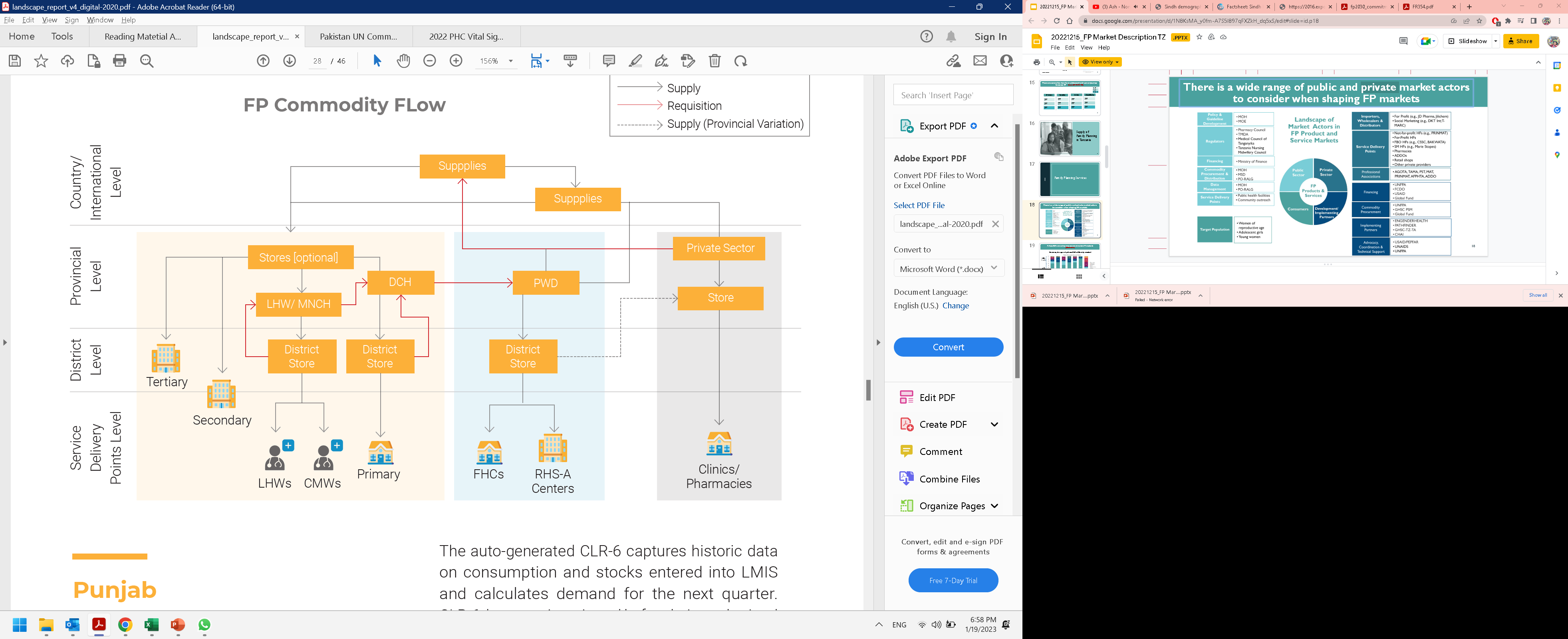 Sindh government procures FP commodities from national and international suppliers through PWD

Private sector procures FP commodities from national and international suppliers distributed onwards through their own supply chains. 

PWD also supplies private sector stores through PWD district stores.
44
Sources: UN Commodities Security Report (2020)
Map of FP Private Sector Supply Chain Actors In Sindh
Importers, Wholesalers & Distributors
For Profit: Getz Pharma, Zafa, etc.
Social Marketing: Greenstar, MSS, DkT
Policy & Guideline Development
MoNHSRC
MoPW & MoH
Landscape of Market Actors in FP Product and Service Markets
Regulators
Drug Regulatory Authority 
Sindh Healthcare Commission
Pakistan Medical & Dental Council, Pakistan Nursing Council, Pharmacy Council
For profit Hospitals, private clinics, CMWs, Dispensers 
NGO operated hospitals/clinics: MSS, FPAP, 
Social Franchise: GSM, MSS, DkT, FPAP
Pharmacies
Retail Shops
Hakims, Homeopaths, and Dais
Service Delivery Points
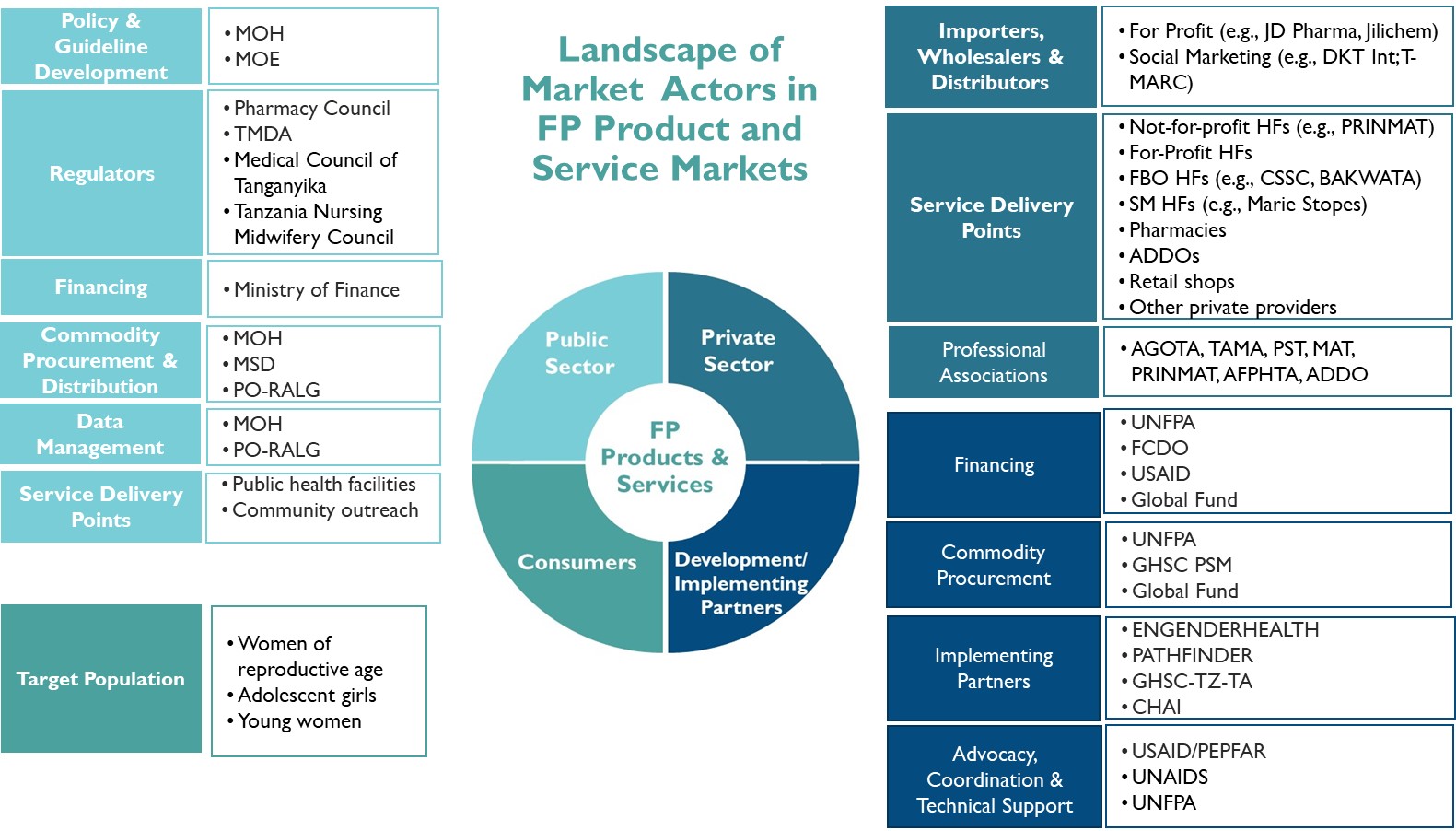 Financing
Min. of Planning & Dev.
Min. of Finance
Commodity Procurement & Distribution
Population Welfare Dept.
Dept. of Health
Professional Associations
Pakistan Medical Association
Pakistan Nursing Association & Federation; Paramedic Association; SOGP
APPMA, IMPACT HUB
MoPWD & MoH
Pakistan Bureau of Statistics
Data Management
Service Delivery Points
Health Facilities
Community outreach
Financing
Out of Pocket
FCDO, USAID, BMGF, UNFPA
Implementing Partners
Pathfinder, GSM, PSI, MSS, DkT, FPAP, Chemonics, JSI, HANDS, Population Council,, NCMNH, AMAN, AKF, etc.
Target Population
Married women of reproductive age (15-49 years)
UNFPA, MSS, PSI, GSM, DkT, HANDS, FPAP
Commodity Procurement
UNFPA, FCDO, USAID, BMGF
Advocacy, Coordination & Tech. Support
45
45
Sources and Types of FP Information for MWRA
More than 50% MWRA had visited a health facility or was visited by a fieldworker in the preceding year with 29% and 56% users discussing FP at the health facility or with the fieldworker, respectively. Messages on birth spacing, maternal and child health, and small family leads to prosperity garnered the highest retention amongst MWRA. Limited application of mass media sources for message dissemination.
46
Sources: PDHS 2017-18
SINDH: Public Sector Contraceptive ProcurementFinancing and Trends
Public sector distribution of contraceptive commodities to districts in Sindh from 2012 to 2020 indicates that the procurement and dsitribution of condoms declined from 12 million units, pills from around 9 million units, and injectables from around 4 million units to less 2 million units per year.
Government of Sindh spent 15.7 million dollars (39%) of the planned 40 million dollars at 1.93 dollars per capita.
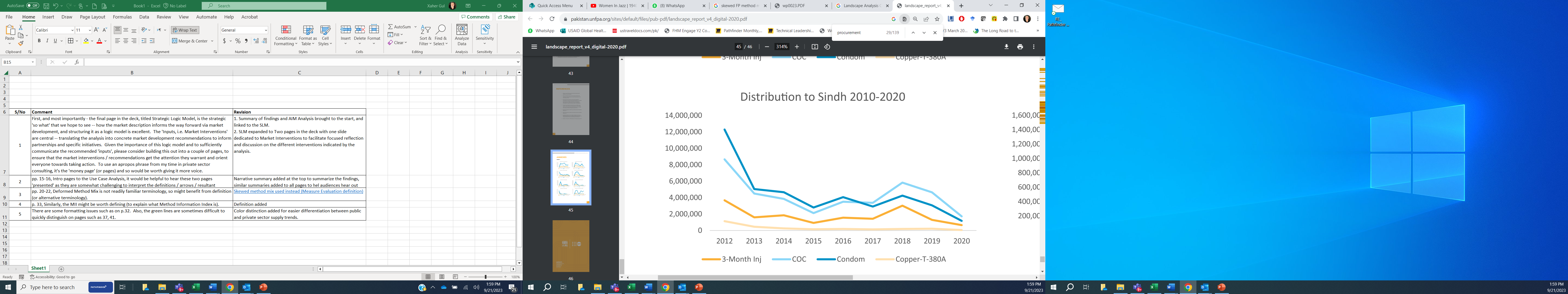 47
Source: Landscape Analysis Of Contraceptive Commodity Security In Pakistan (2020)
SINDH – Public & Private Sector Contraceptive Service Delivery 2016 – 2021
Public sector outperformed the private sector in contraceptive service delivery from 2016-17 to 2019-20. In 2020-21, in response to COVID-19, government LHWs and providers were re-tasked to COVID-19 testing and screening units. The difference of 32 million services in 2020-21 largely stems from private sector’s provision of 42 million condoms. Moreover, no data from the for-profit private sector.
COVID-19
48
Sources: Annual Contraceptive Performance Report 2016-17, 2017-18, 2018-19, 2019-20, 2020-21
SINDH – Public & Private Sector Contraceptive Service Delivery 2016 – 2021 by Sterilization Cases
The market for female sterilization has been dominated by the public sector with an annual average of more than 30,000 cases while the private sector managed around 22,000 cases in five years. Akin to the market for  female sterilization cases, the market for male sterilization cases is also dominated by the public sector, however, the volume of cases is extremely low with the public sector managing around 1900 cases over five years and the private sector managing 21 cases over five years.
COVID-19
49
Sources: Annual Contraceptive Performance Report 2016-17, 2017-18, 2018-19, 2019-20, 2020-21
SINDH – Public & Private Sector Contraceptive Service Delivery 2016 – 2021 by LARCs – IUDs
Private sector outperforms the public sector for IUDs with 0.3 million IUDs provided in the 2020-21 period, however, it should be noted that one out of every five MWRA using IUDs discontinue within a year.
1-year Discontinuation Rate for IUDs
23%
COVID-19
50
Sources: Annual Contraceptive Performance Report 2016-17, 2017-18, 2018-19, 2019-20, 2020-21, PDHS 2017-18
SINDH – Public & Private Sector Contraceptive Service Delivery 2016 – 2021 by LARCs – Implants
Public sector has served majority of the MWRA using implants; in 2020-21, the private sector provided around 7,000 implants while the public sector provided around 70,000 implants, nearly ten-fold more.
COVID-19
51
Sources: Annual Contraceptive Performance Report 2016-17, 2017-18, 2018-19, 2019-20, 2020-21
SINDH – Public & Private Sector Contraceptive Service Delivery 2016 – 2021 by Short-term Methods – Male Condoms
From 2016-17 to 2018-19, both public and private sectors provided around 30 million condoms. In the 2020-21 period,  public sector provision drops due to 8 million condoms due to reallocation of LHWs while the private sector provision increased to 42 million in 2020-21, largely due to expansion of social marketing channels.
1-year Discontinuation Rate for Condoms
33%
COVID-19
52
Sources: Annual Contraceptive Performance Report 2016-17, 2017-18, 2018-19, 2019-20, 2020-21, PDHS 2017-18
SINDH – Public & Private Sector Contraceptive Service Delivery 2016 – 2021 by Short-term Methods – Pills
Public sector leads the way in the provision of oral contraceptive pills providing 3.3 million services in 2020-21, while peaking at 7 million services in 2019-20. In comparison, the private sector provided around 1 million services in 2020-21 at a progressive annual increase from 0.4 million services provided in 2016-17.
COVID-19
1-year Discontinuation Rate for Pills
47%
53
Sources: Annual Contraceptive Performance Report 2016-17, 2017-18, 2018-19, 2019-20, 2020-21, PDHS 2017-18
SINDH – Public & Private Sector Contraceptive Service Delivery 2016 – 2021 by Short-term Methods – Injectables
Public sector leads the way in the provision of injectables providing 1.8 million services in 2020-21, while peaking at 3 million services in 2019-20. In comparison, the private sector provided around 0.5 million services in 2020-21 increasing from 0.3 million services in 2016-17.
COVID-19
1-year Discontinuation Rate for Injectables
47%
54
Sources: Annual Contraceptive Performance Report 2016-17, 2017-18, 2018-19, 2019-20, 2020-21, PDHS 2017-18
SINDH – Public & Private Sector Contraceptive Service Delivery  2016 – 2021 by Emergency Contraception
Private sector, through social marketing channels, leads the way in the provision of emergency contraceptive pills (ECP) providing around 0.9 million services in 2020-21. In comparison, the public sector provided around 0.1 million services in 2020-21 increasing from approximately 29 thousand services in 2016-17. This is the only source of data on ECP prevalence as the 2017-18 DHS-reported prevalence of ECP is 0.0001%.
COVID-19
55
Sources: Annual Contraceptive Performance Report 2016-17, 2017-18, 2018-19, 2019-20, 2020-21
Sindh: Public Sector Commodities Forecast 2022-2025
56
Sindh FP Market Breadth and Depth by Sector
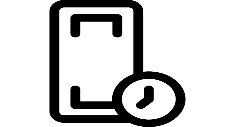 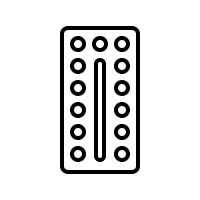 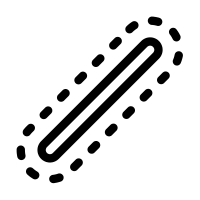 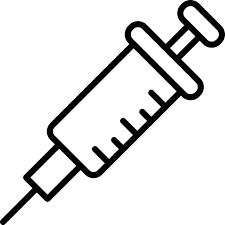 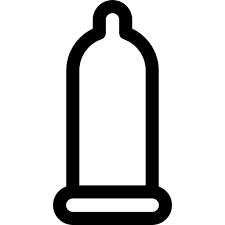 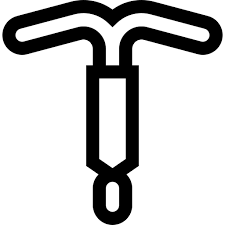 *Manufactured locally
57
Overview of  Sindh FP Product Market
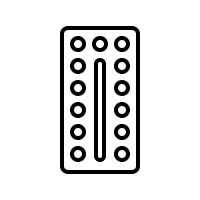 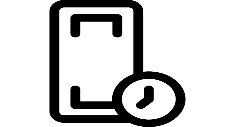 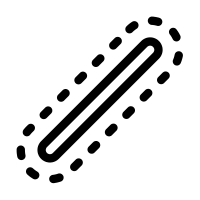 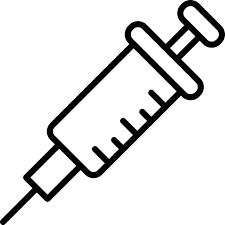 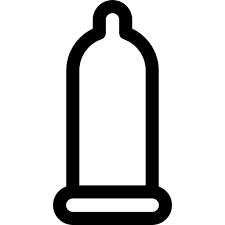 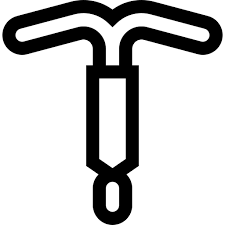